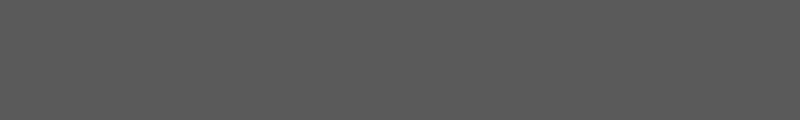 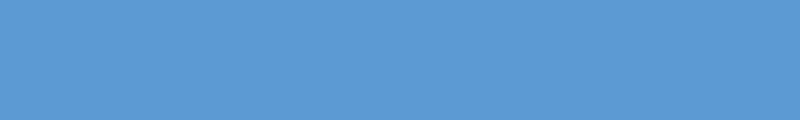 Data Protection Act
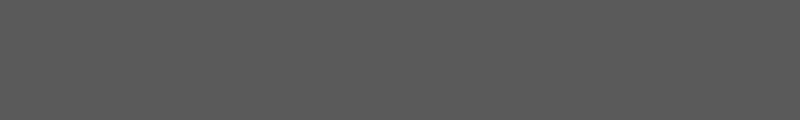 Next steps

Why do we need the Data Protection Act?

How does the Data Protection Act apply to Computer Science?

If a company breaches the Data Protection Act, what kind of punishments can they face?

Who are the ICO and how do they apply to the Data Protection Act?
Mastery

In 2018 the GDPR bought in new legislation for Data Protection. Explain how the GDPR expands Data Protecion law.

Explain some of the logical and physical protection measures that companies can deploy to help protect customer data.

Explain the term 'right to be forgotten' in the context of Data Protection.
Core

Define the term personal data and give some examples

Define the term sensitive data and give some examples

What are the eight principles of the Data Protection Act?
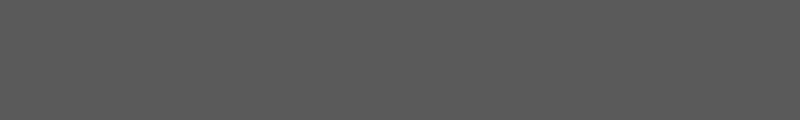 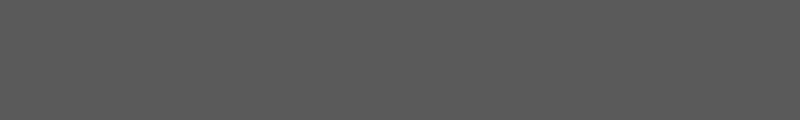 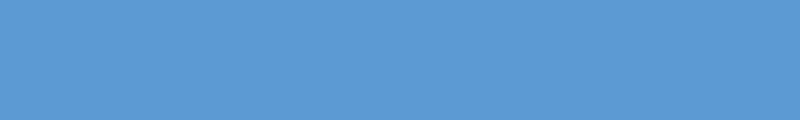 Computer Misuse Act
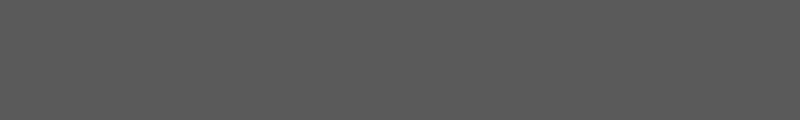 Next steps

What are the three components of the Computer Misuse Act?

Explore the different punishments criminals may face if they break the Computer Misuse Act.

Research a famous case involving the Computer Misuse Act. Summarise the crime that occurred and the punishment that was handed out.
Mastery

Evaluate the statement 'the Computer Misuse Act is limited in its scope and scale of bringing international Cyber Criminals to justice'.
Core

Ientify both physical and logical threats to computer systems

Identify physical ways that computer systems can be protected

Identify logical ways that computer systems can be protected
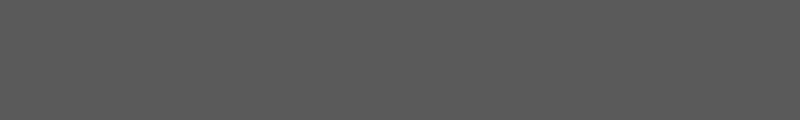 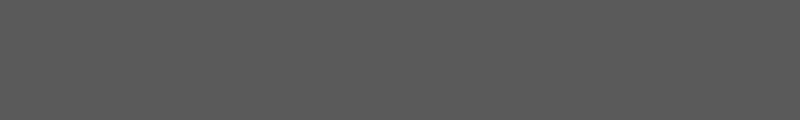 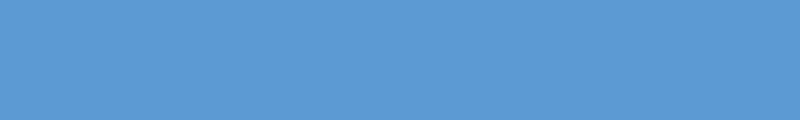 Copyright Design and Patents Act
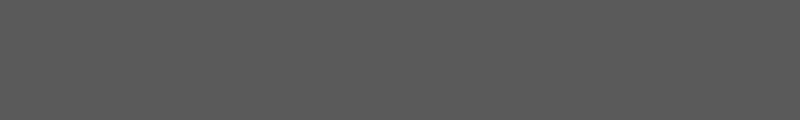 Next steps

What is Creative Commons?

What are the four components of Creative Commons?

How does Copyright help creators of digital works?

How long does Copyright last for?
Mastery

How does Creative Commons link with Copyright law?

What is DRM?

How does DRM work?
Core

Describe the following terms:

Copyright
Patent
Intellectual property

Why do we need Copyright law?

Identify ‘artifacts’ that are covered by Copyright law.
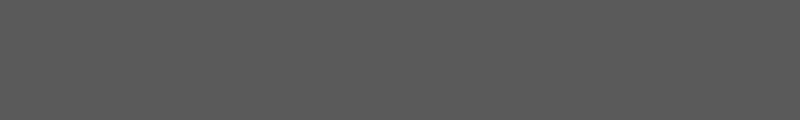 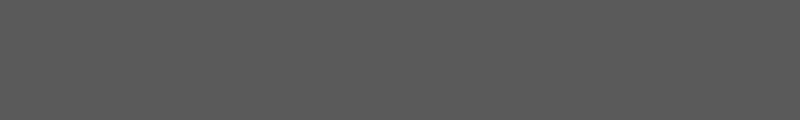 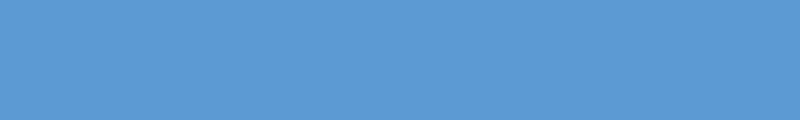 Freedom of Information Act
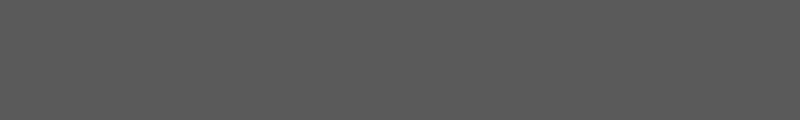 Next steps

Why is the Freedom of Information Act perceived as a law which benefits society?

How do you make a Freedom of Information Act request?

What exemptions are there under the Freedom of Information Act?
Mastery

Research two examples of famous Freedom of Information Act requests

Summarise what happened in each case

Explain the implications these two FOIA requests have had on the affected public organisation. How has policy now changed?
Core

Define the term public organisation.

Why can't you send a Freedom of Information Act request to private businesses?

Who can make a Freedom of Information Act request?
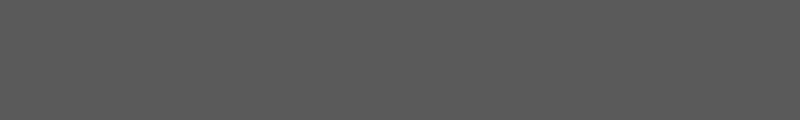 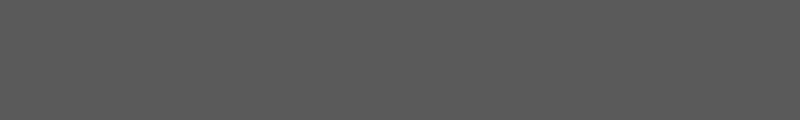 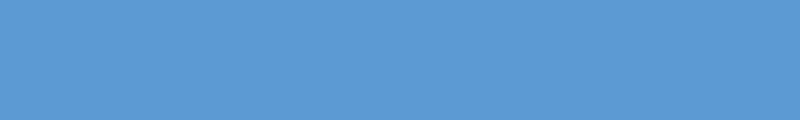 Investigatory Powers Act
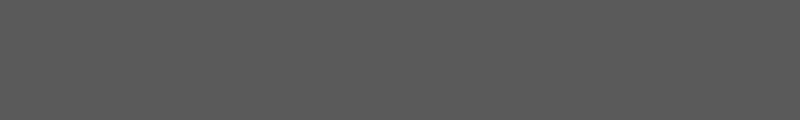 Next steps

How does IPA apply to Computer Science?

Explain the limitations of 'intercepting' communication.

Explain the powers that authorities have under IPA.
Mastery

The IPA has been dubbed 'snoopers charter'. Explain the reasons behind this.

Explain why there is controversy around IPA in the context of 'big brother'.
Core

What is the purpose of IPA?

Who is IPA targeted at?

Summarise the key points from part 1, 3 and 4 of the IP Act.
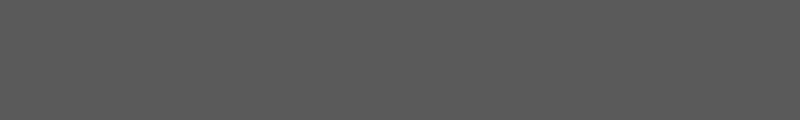 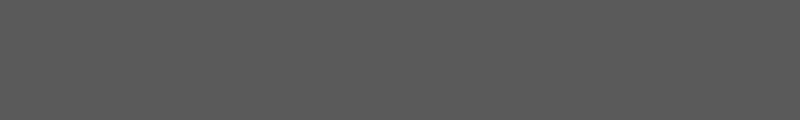 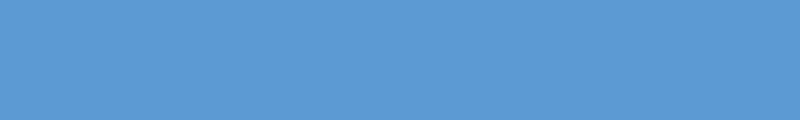 Cultural issues
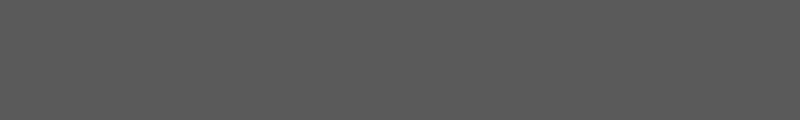 Next steps

Explain the term 'big brother' in within the context of Computer Science.

Define the term Globalisation.

How is Globalisation impacting on different cultures around the world, specifically related to technology.
Mastery

Define the concept of Big Data.

How is Big Data being used as a force for good in the world today?

How might Big Data be used as a force for bad in the world today?

How is technology impacting on our right to a private life?
Core

Define the term Internet of Things.

Describe how the Internet of Things may lead to over-use of data and technology.

How many of the top 25 largest companies in the world are technology companies? What does this tell us about society today?
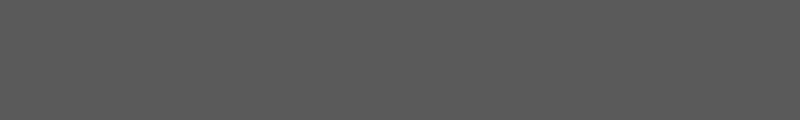